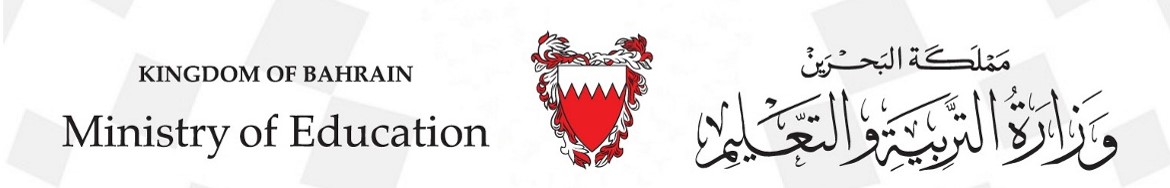 Unit 7
Are they teachers?
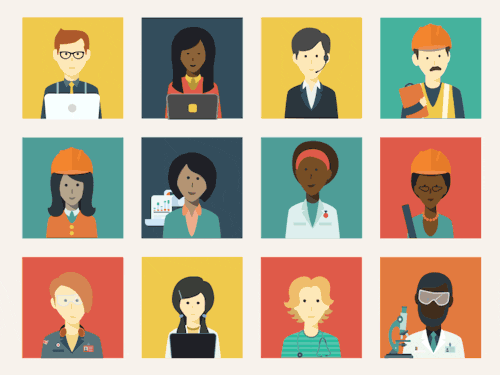 Family and Friends 1
 Grade 1
Lesson 3
P 66
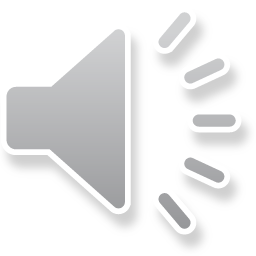 Guess !
S
I’m a letter.
I come after the letter R.
I come before the letter T.
Who am I?
Letter S
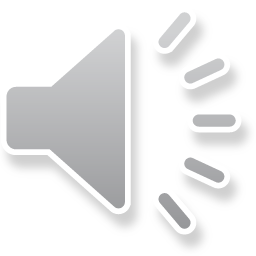 _________________________________________________________________________________________________________________________________________________
Ministry of Education-2020
The Objectives
1- Identify the letter S. 

2- Practice writing the letter S.

3- Learn new words with letter S.
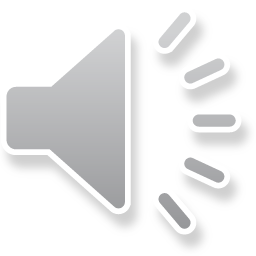 _________________________________________________________________________________________________________________________________________________
Ministry of Education-2020
The letter S
Say the letter S out loud.
S
Upper case
s
Lower case
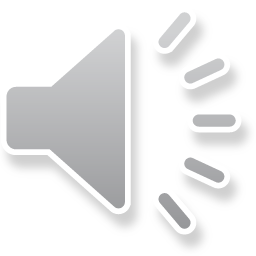 _________________________________________________________________________________________________________________________________________________
Ministry of Education-2020
The letter S
Trace the letter S in the air.
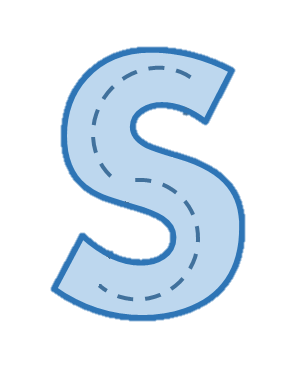 Upper case
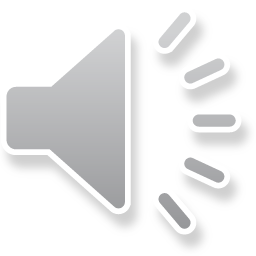 _________________________________________________________________________________________________________________________________________________
Ministry of Education-2020
The letter S
Trace the letter S in the air.
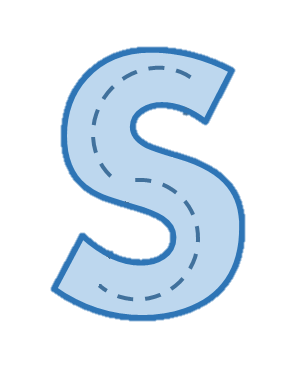 Lower case
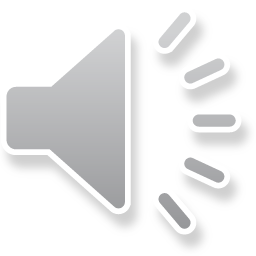 _________________________________________________________________________________________________________________________________________________
Ministry of Education-2020
The letter S
Practice writing the letter on your board.
Upper Case
Start from the big dot.
1
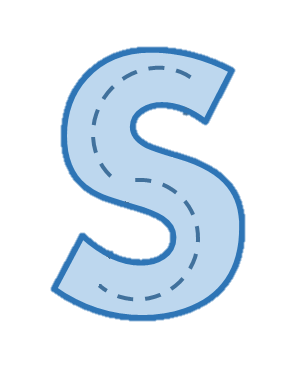 Use the arrows to help 
you write it correctly.
2
3
Start from the left.
4
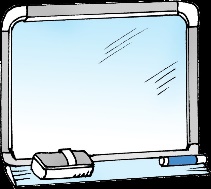 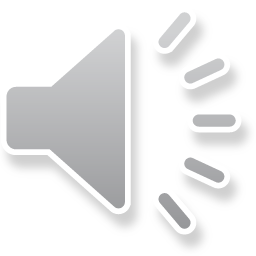 _________________________________________________________________________________________________________________________________________________
Ministry of Education-2020
The letter S
Practice writing the letter on your board.
Lower case
Start from the big dot.
1
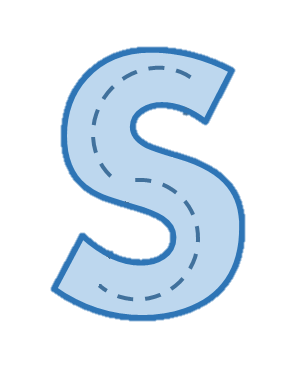 Use the arrows to help 
you write it correctly.
2
Start from the left.
3
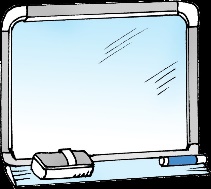 4
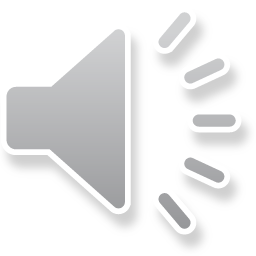 _________________________________________________________________________________________________________________________________________________
Ministry of Education-2020
The letter S
Read the word with the letter S s. Point to the letter S s on the screen.
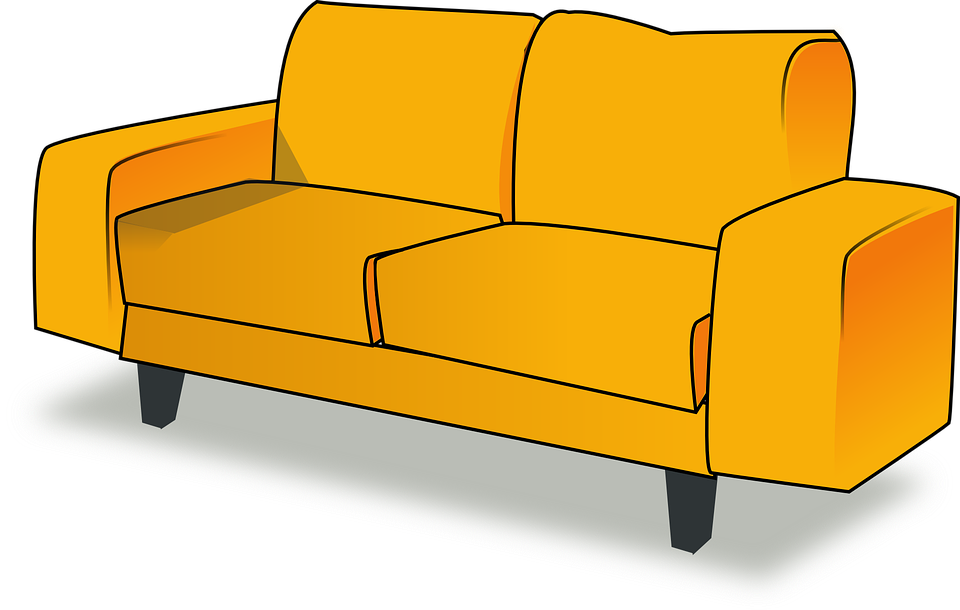 It’s a sofa.
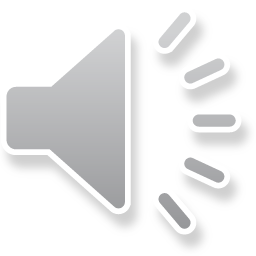 _________________________________________________________________________________________________________________________________________________
Ministry of Education-2020
The letter S
Read the word with the letter S s. Point to the letter S s on the screen.
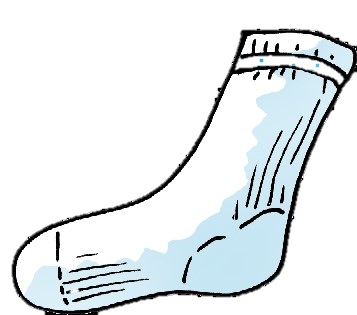 It’s a sock.
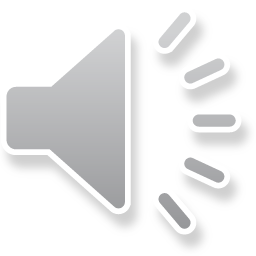 _________________________________________________________________________________________________________________________________________________
Ministry of Education-2020
The letter S
Can you think of other words with (S)?
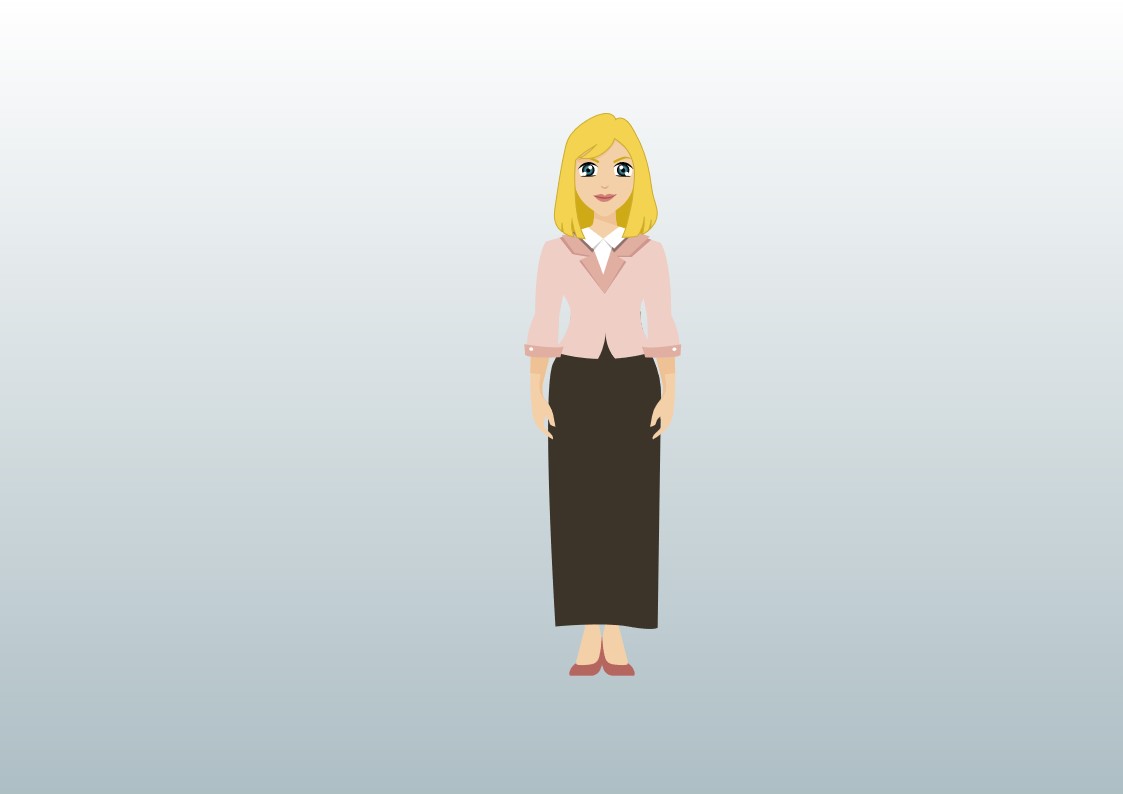 2
1
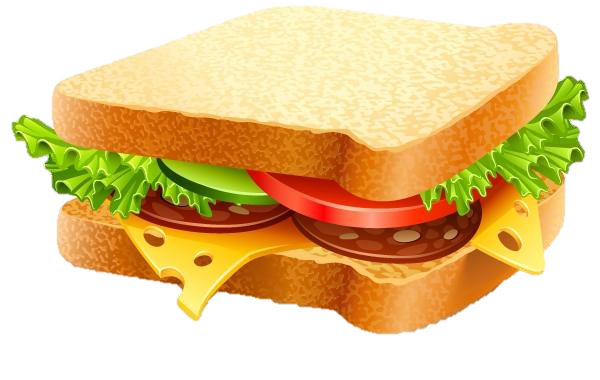 It’s a sandwich.
It’s a skirt.
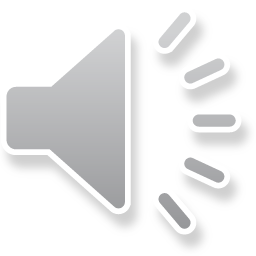 _________________________________________________________________________________________________________________________________________________
Ministry of Education-2020
Now let’s practice
Silly snake, silly snake, sing 
your very best

Sing about the things you know 
that start with letter S

Stinky sock,
 
Soapy soup

Sailboats in the snow

Sorry, but I have to stop 
That’s all the stuff I know
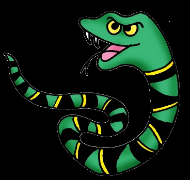 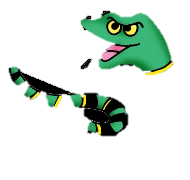 Read and
write the words that start with letter ( s ) 
in the text.
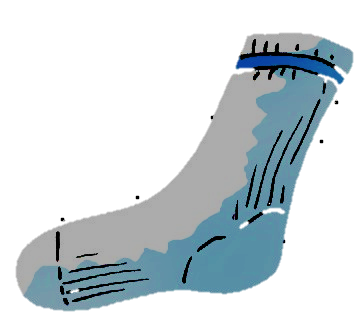 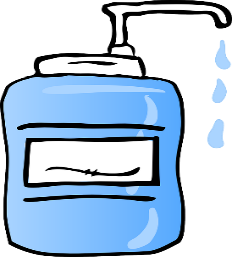 soap
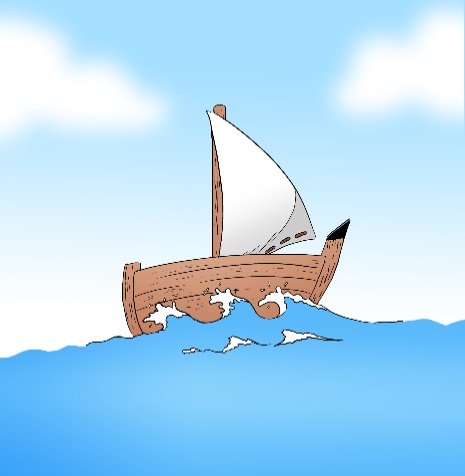 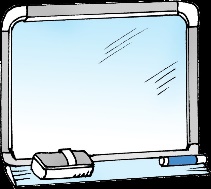 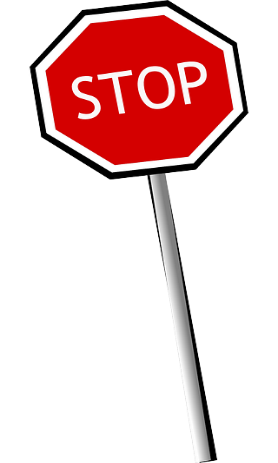 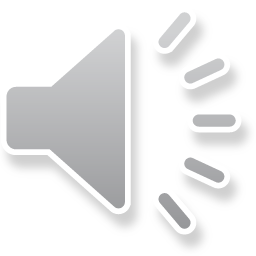 _________________________________________________________________________________________________________________________________________________
Ministry of Education-2020
Now let’s practice
Silly snake, silly snake, sing 
your very best

Sing about the things you know 
that start with letter S

Stinky sock,
 
Soapy soup

Sailboats in the snow

Sorry, but I have to stop 
That’s all the stuff I know
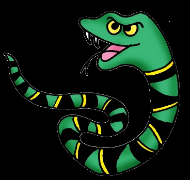 Read and
write the words that start with letter ( s ) 
in the text.
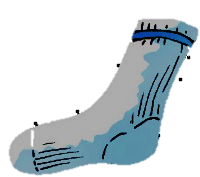 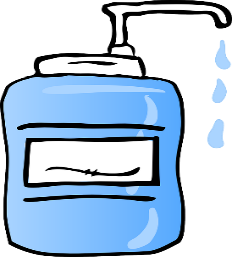 soap
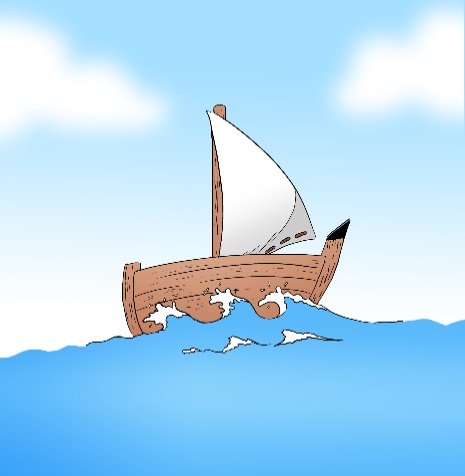 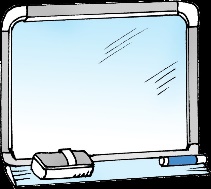 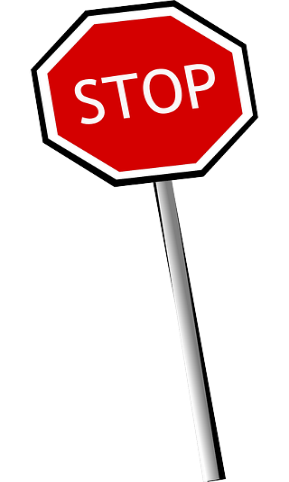 _________________________________________________________________________________________________________________________________________________
Ministry of Education-2020
Now let’s practice
Circle the letter Ss.
Rr   Ss    Tt  Uu  Vv 
Ww     Xx     Yy    Zz
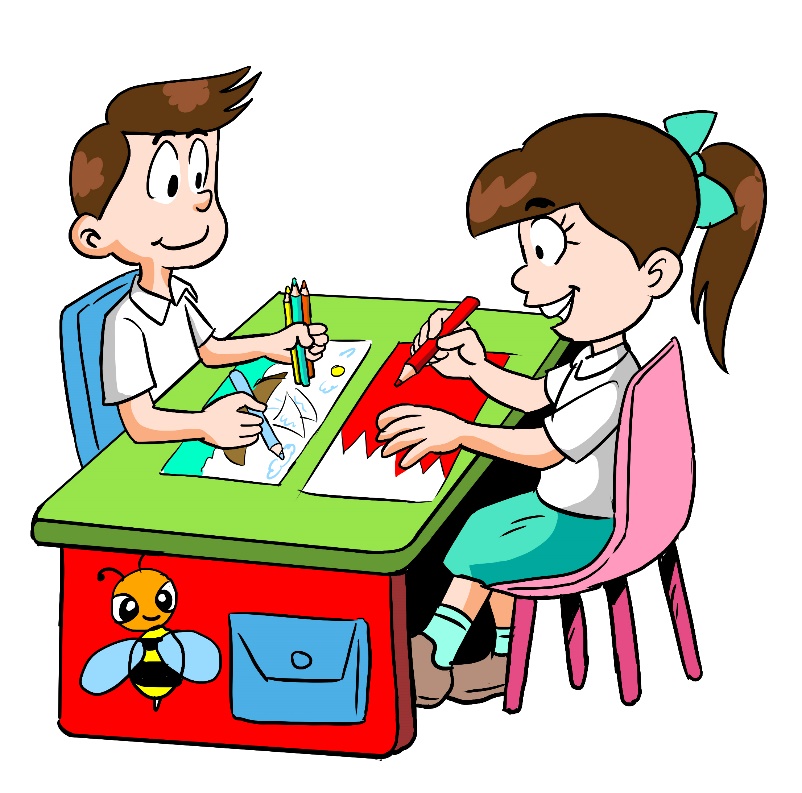 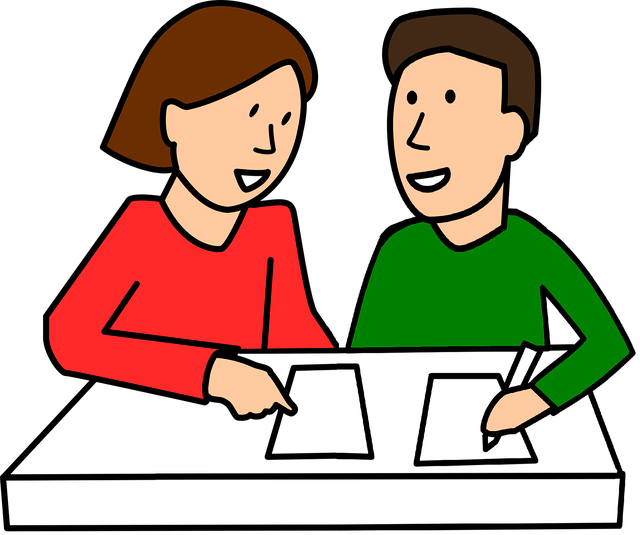 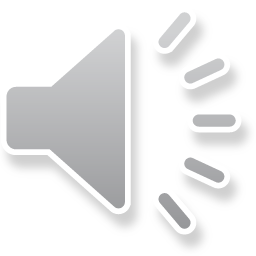 _________________________________________________________________________________________________________________________________________________
Ministry of Education-2020
Now let’s practice
Answer the exercises in your workbook. P 56
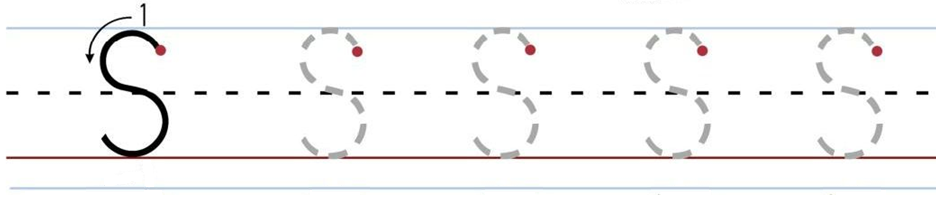 1
2
Upper case
3
4
1
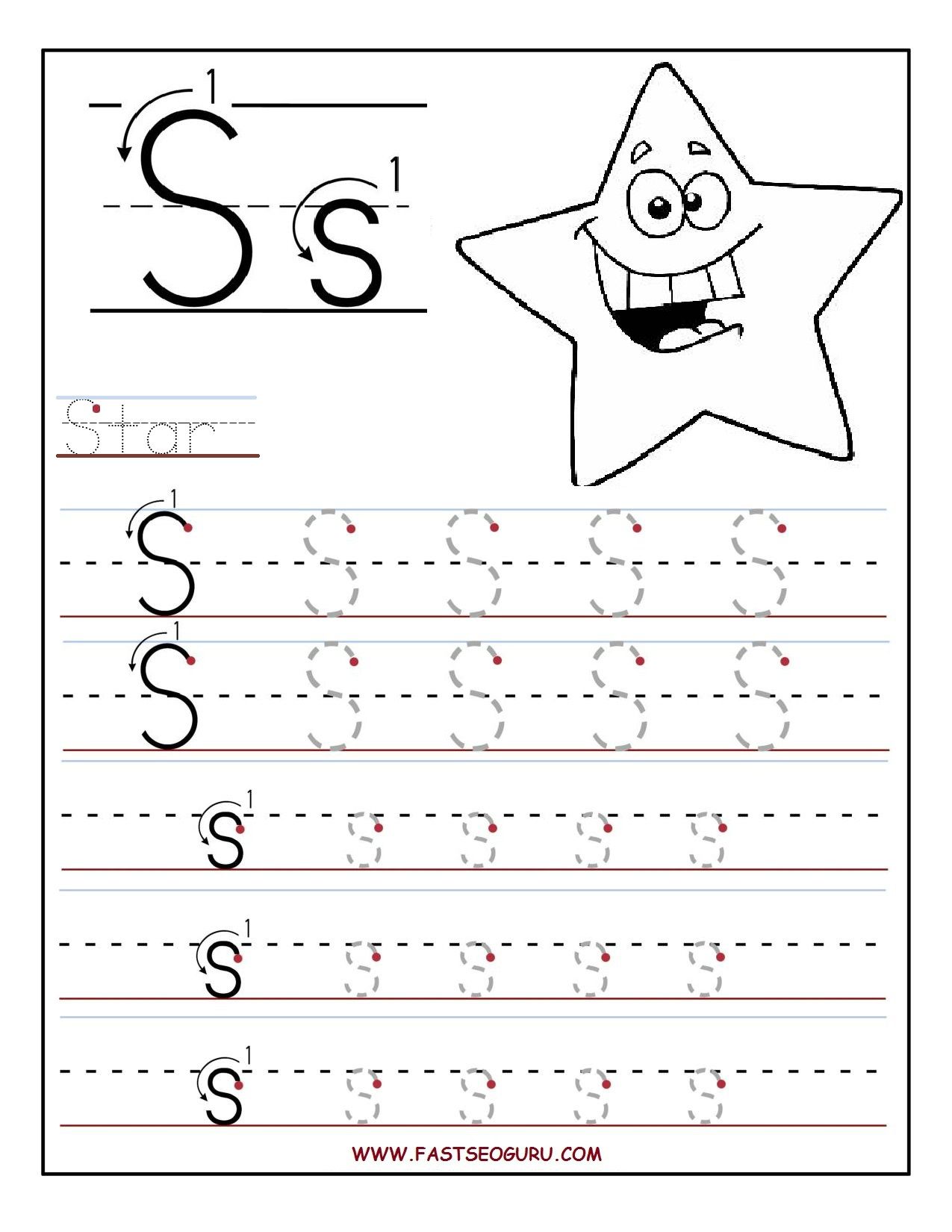 2
Lower case
3
4
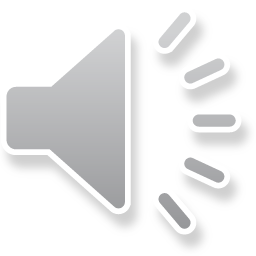 _________________________________________________________________________________________________________________________________________________
Ministry of Education-2020
Now let’s practice
Don’t forget to answer letter S worksheet.
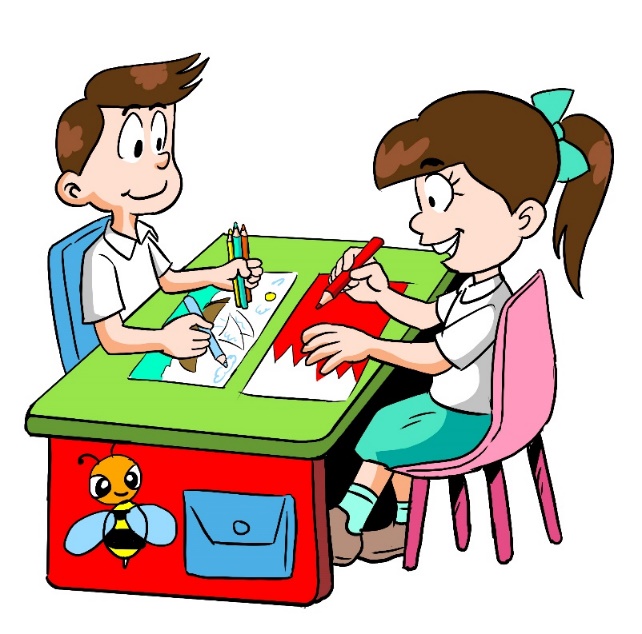 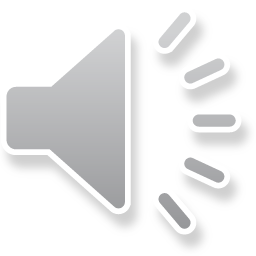 _________________________________________________________________________________________________________________________________________________
Ministry of Education-2020
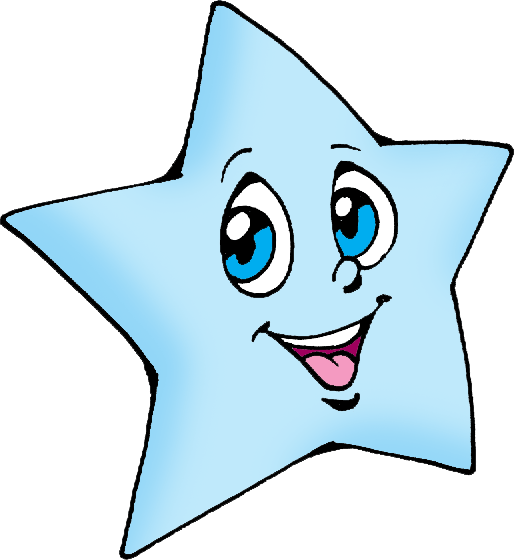 End of lesson 3
Good job dear!
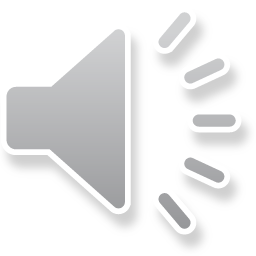 _________________________________________________________________________________________________________________________________________________
Ministry of Education-2020